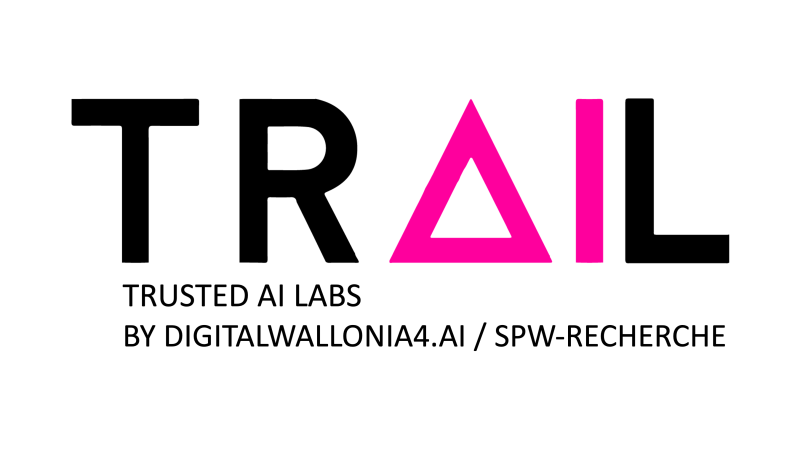 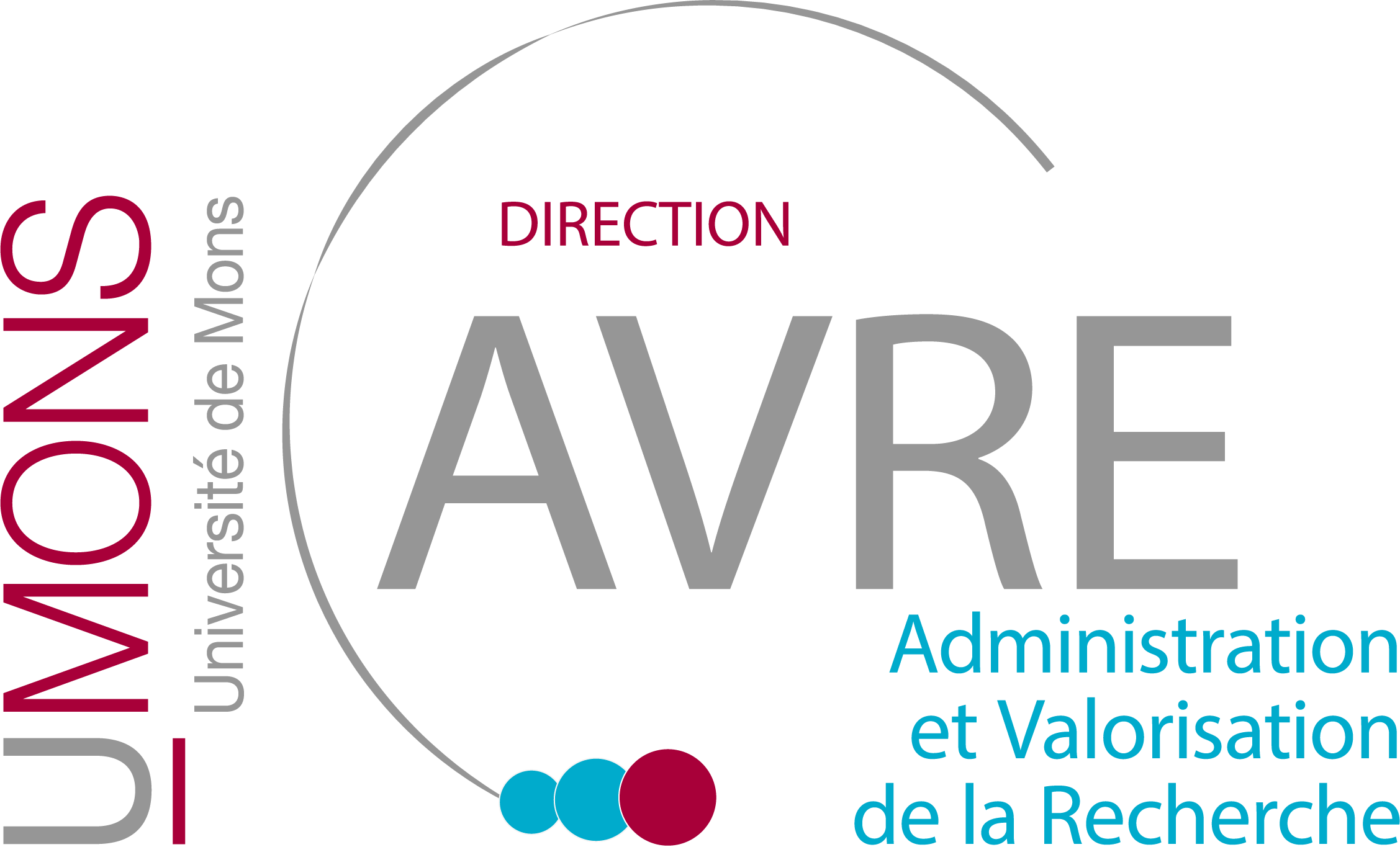 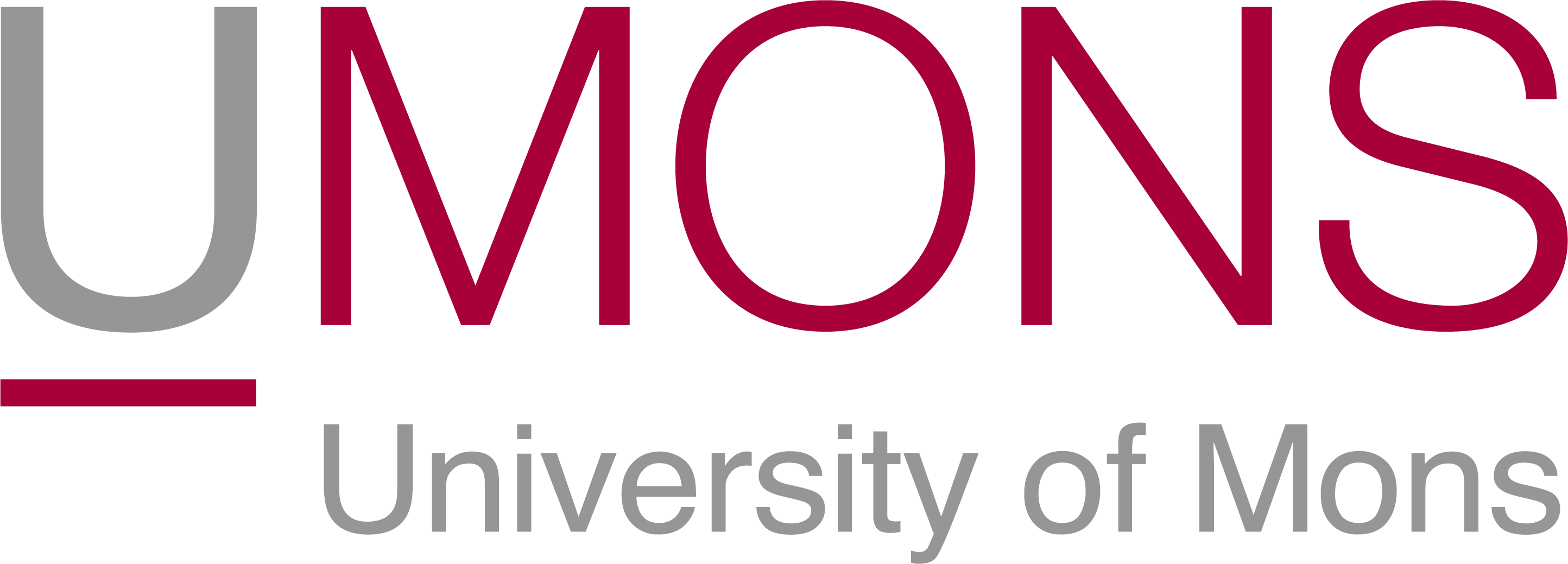 The data management plan: concept, goals and tools
David Lhoir, business developer (AVRE)
Trail seminar
23 June 2023
1
[Speaker Notes: Depuis 2022]
What is a DMP?
Formalised document structuring a whole range of information on data management within the project.
Mandatory for some project
It's a single, concise document, but one that can evolve!
The data is as open as possible, and as closed as necessary.
[Speaker Notes: How will new data be collected or produced and/or how will existing data be re-used?
What metadata and documentation (for example the methodology of data collection and way of organising data) will accompany the data? 
What data quality control measures will be used?
What data (for example the kind, formats, and volumes), will be collected or produced?
How will data and metadata be stored and backed up during the research? 
How will data security and protection of sensitive data be taken care of during the research?
If personal data are processed, how will compliance with legislation on personal data and on security be ensured?      
How will other legal issues, such as intellectual property rights and ownership, be managed? What legislation is applicable?
What ethical issues and codes of conduct are there, and how will they be taken into account?
How and when will data be shared? Are there possible restrictions to data sharing or embargo reasons?
How will data for preservation be selected, and where data will be preserved long-term (for example a data repository or archive)?
What methods or software tools are needed to access and use data?
How will the application of a unique and persistent identifier (such as a Digital Object Identifier (DOI)) to each data set be ensured?
Who (for example role, position, and institution) will be responsible for data management (i.e. the data steward)?
What resources (for example financial and time) will be dedicated to data management and ensuring that data will be FAIR (Findable, Accessible, Interoperable, Re-usable)?]
The concept of FAIR data
Data needs to be FAIR:

Easy to find/Findable: unique and persistent identifier, rich metadata

Accessible: Open data or not (at least accessible metadata) - justify the conditions of access and specify the licences (e.g. Creative Commons, but there are some specific to data (ODbL))

Interoperable: non-proprietary, but standard format

Reusable: Free, conditionally or for a fee - Clear, verified and well described data
[Speaker Notes: Les récipiendaires de financements sont encouragés à structurer leurs données selon les principes FAIR afin de faciliter leur réutilisation à des fins de recherche et d’indexation ;

F : Faciles à retrouver, Chaque donnée doit être identifiable de façon unique, décrite avec des métadonnées, des mots-clés et accessible par des moteurs de recherche.
A : Accessibles, Les données sont accessibles mais pas nécessairement libre d’accès, un identifiant peut être nécessaire et obligatoire pour les consulter et les télécharger.
I : Interopérables, Les données et leurs métadonnées respectent les standards et les formats internationaux en vigueur afin que tous Système d’Information puisse les lire et les comprendre.
R : Réutilisables, Les données sont réutilisables en état soit de façon libre soit sous licence pour toute autre utilisation et que leur origine soit connue et vérifiable. des données Fair Data seront toujours techniquement lisibles et utilisables. On parle dès lors de FAIRisation des données scientifiques.

La licence Open Database (ODbL) permet à chacun d’exploiter publiquement, commercialement ou non, des bases de données; à condition néanmoins de maintenir la licence sur la base de données, et éventuellement, sur les modifications qui y sont apportées, et de mentionner expressément l’usage, s’il génère des créations à partir de celles‐ci.


Quelles sont les implications de la GDPR pour les données ouvertes ?

La GDPR traite exclusivement des données personnelles. 
La seule situation dans laquelle la GDPR affecte directement les Open Data est celle où les Open Data incluent des données personnelles. 
Selon la GDPR, les citoyens européens doivent donner leur consentement clair et explicite au traitement de leurs données. Par conséquent, aucune donnée personnelle ne peut être publiée pour être réutilisée sans le consentement de la partie concernée.
Il y a quelques exceptions, lorsque des données personnelles peuvent être publiées :S'il existe des raisons légitimes de publier les données. 
Par exemple, dans le cas d'une décision de justice. Cette règle restreint les droits à la vie privée en général. 
Si les données ont été rendues anonymes. L'anonymisation est le processus qui consiste à supprimer des données les informations permettant d'identifier une personne.]
Advantages

Reproducibility and transparency of the research. 

Access to data collected by other researchers in other locations. 

Research data can also be shared with civil society. 

The RDM allows all legal precautions to be taken, such as respecting the rights of respondents or industry sponsorship contracts, for example through restricted access and embargo periods.

Rigorous and systematic citation of research data

A unique identifier permanently establishes the citation and must be both sufficiently flexible to meet the expectations of each research area and sufficiently "common" to apply to all (DOI article citations, for example).
Data management costs
Producing good quality research data can be expensive. 

In addition to the costs of data collection, data management, preservation, documentation, storage and publication can be costly. 

You need to think about all the costs involved (IT, server, etc.). 

These costs may be eligible under certain calls for projects.

Utrecht university: https://www.uu.nl/en/research/research-data-management/guides/costs-of-data-management
Essex university : https://www.ukdataservice.ac.uk/media/622368/costingtool.pdf
How to make a DMP ?
The HRS4R - Research Data Management project, hereinafter referred to as the "RDM project", was approved by the French Community Government Decree of 10 December 2020. It involved all the universities of the Wallonia-Brussels Federation, under the coordination of ULiège.

Through its participation in this consortium, universities are enabling its researchers to benefit from the online tool www.dmponline.be, which makes it easier to draw up DMPs. 

All you need to do is log on with your institutional identifier
Manage your data
7
Manage your data
8
Manage your data
9
Need some help ?
Contact in case of question/difficulties

Data steward network by university
One coordinator per university
Useful ressourceshttps://www.scienceeurope.org/media/jezkhnoo/se_rdm_practical_guide_final.pdf
DMP creation 

Plan data management cost 

Factsheets for Horizon projects 

Use of data in European projects